Unit One
Chapter 3
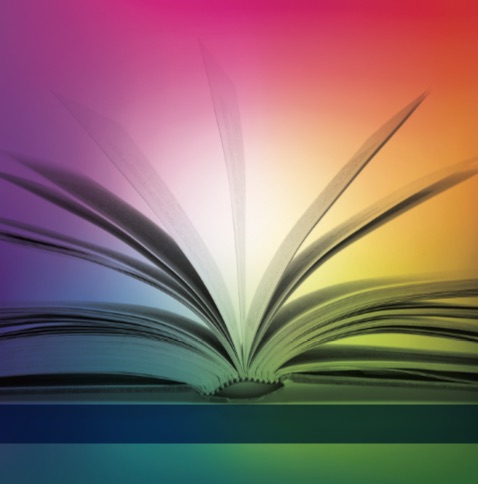 delete
menace
impartial
morale
integrity
naive
legitimate
overt
undermine
lenient
Copyright © 2018 Townsend Press. All rights reserved.
[Speaker Notes: See page 16 in textbook.]
Unit One / Chapter 3
Ten Words in Context
Copyright © 2018 Townsend Press. All rights reserved.
[Speaker Notes: See page 16 in textbook.]
Unit One / Chapter 3
Ten Words in Context
1  delete
– verb
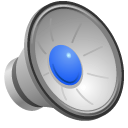 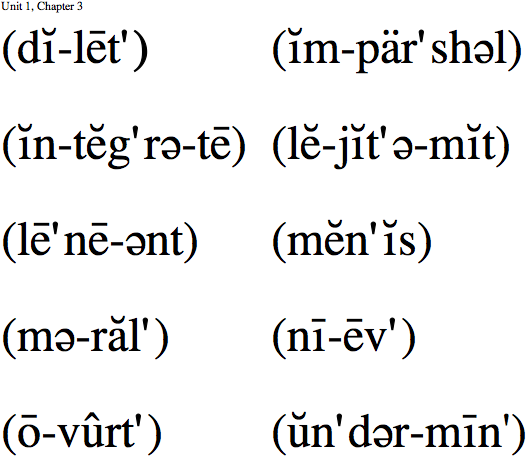 When I accidentally deleted several paragraphs of my research paper from the computer, it took ten minutes to retype them.
The invitation list is too long. Unless we delete a few names, the party will be too crowded.
Choose the meaning closest 
to that of the boldfaced word.
Delete means
A. to type.
B. to add.
C. to get rid of.
self-evident
We hold these truths to be obvious, 
that all men are created equal . . .
The word obvious has been deleted and replaced with self-evident.
Copyright © 2018 Townsend Press. All rights reserved.
[Speaker Notes: See page 16 in textbook.
ANSWER: C
The next slide shows and explains the answer.]
Unit One / Chapter 3
Ten Words in Context
1  delete
– verb
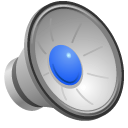 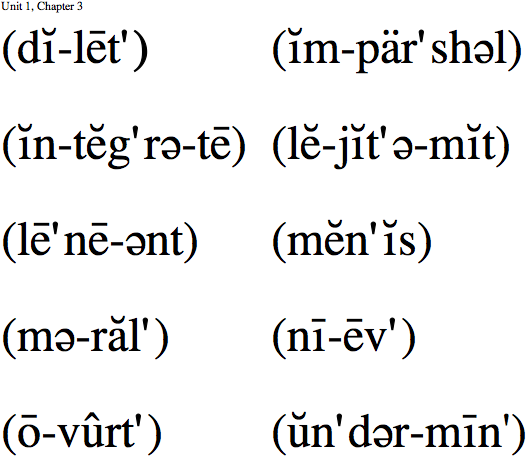 When I accidentally deleted several paragraphs of my research paper from the computer, it took ten minutes to retype them.
The invitation list is too long. Unless we delete a few names, the party will be too crowded.
Delete means
A. to type.
B. to add.
C. to get rid of.
self-evident
We hold these truths to be obvious, 
that all men are created equal . . .
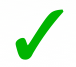 If the writer had to retype the paragraphs, he or she must have accidentally gotten rid of them. If the 
list is too long, it can be made shorter by getting rid of a few names.
The word obvious has been deleted and replaced with self-evident.
Copyright © 2018 Townsend Press. All rights reserved.
[Speaker Notes: See page 16 in textbook.]
Unit One / Chapter 3
Ten Words in Context
2  impartial
– adjective
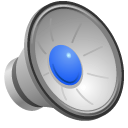 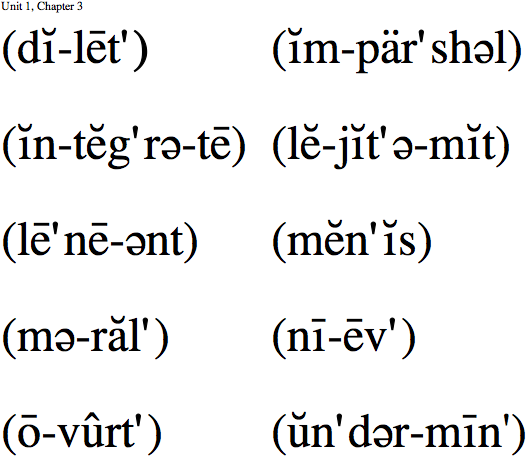 Too much publicity before a trial makes it difficult for lawyers to find impartial jurors, people with no opinion about the case.
“I’m an impartial judge of character,” Dolores joked. “I distrust all people equally, without prejudice.”
Impartial means
A. not whole.
B. fair.
C. friendly.
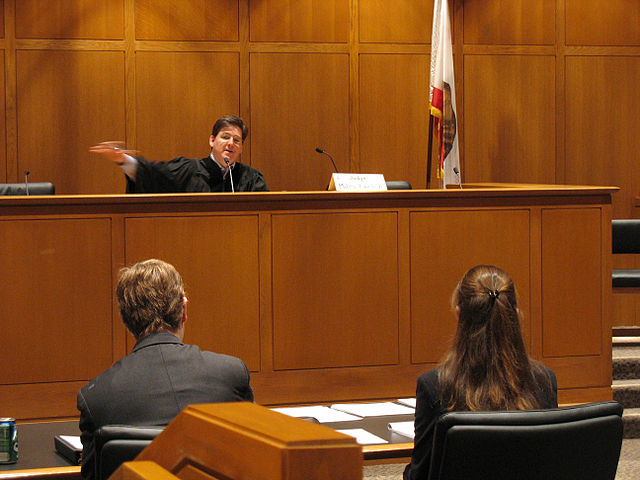 maveric2003 via Wikimedia Commons
A judge is expected to be impartial 
in the courtroom.
Copyright © 2018 Townsend Press. All rights reserved.
[Speaker Notes: See page 16 in textbook.
ANSWER: B
The next slide shows and explains the answer.]
Unit One / Chapter 3
Ten Words in Context
2  impartial
– adjective
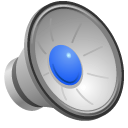 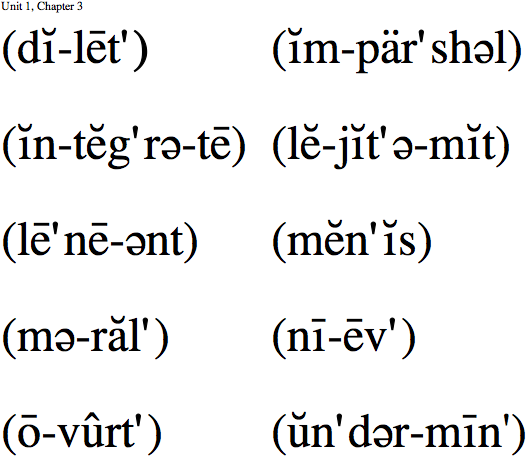 Too much publicity before a trial makes it difficult for lawyers to find impartial jurors, people with no opinion about the case.
“I’m an impartial judge of character,” Dolores joked. “I distrust all people equally, without prejudice.”
Impartial means
A. not whole.
B. fair.
C. friendly.
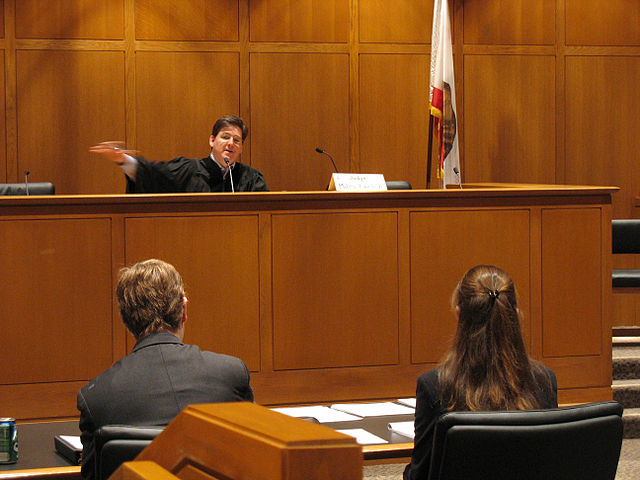 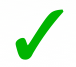 People with no opinion about the case would be fair jurors. Someone who views all people without prejudice is 
fair when judging a person’s character.
maveric2003 via Wikimedia Commons
A judge is expected to be impartial 
in the courtroom.
Copyright © 2018 Townsend Press. All rights reserved.
[Speaker Notes: See page 16 in textbook.]
Unit One / Chapter 3
Ten Words in Context
3  integrity
– noun
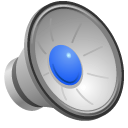 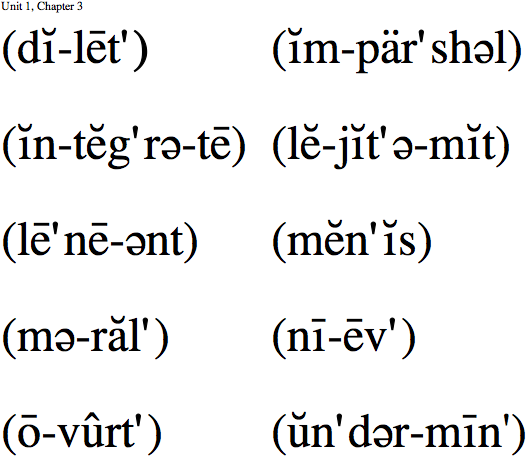 Our boss trusts Ramon with the key to the cash register because she knows that he has integrity.
“Have you no integrity?” Lauren asked her brother when she found out he had cheated in the marathon by taking the subway.
Integrity means
A. honesty.
B. talent.
C. a good memory.
Copyright © 2018 Townsend Press. All rights reserved.
[Speaker Notes: See page 16 in textbook.
ANSWER: A
The next slide shows and explains the answer.]
Unit One / Chapter 3
Ten Words in Context
3  integrity
– noun
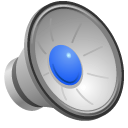 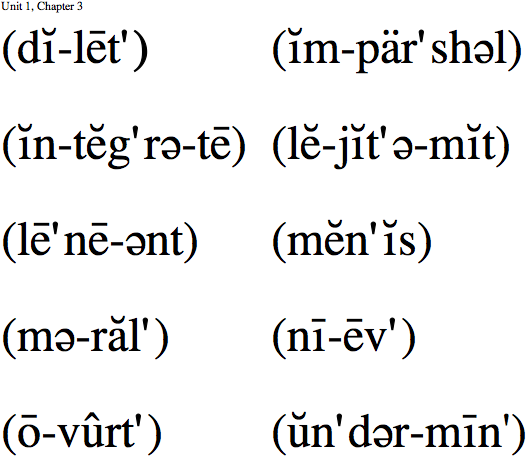 Our boss trusts Ramon with the key to the cash register because she knows that he has integrity.
“Have you no integrity?” Lauren asked her brother when she found out he had cheated in the marathon by taking the subway.
Integrity means
A. honesty.
B. talent.
C. a good memory.
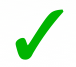 If the boss trusts Ramon with the cash register key, she must know that he is honest. If the brother cheated in the marathon, then he was not being honest.
Copyright © 2018 Townsend Press. All rights reserved.
[Speaker Notes: See page 16 in textbook.]
Unit One / Chapter 3
Ten Words in Context
4  legitimate
– adjective
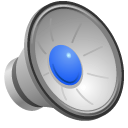 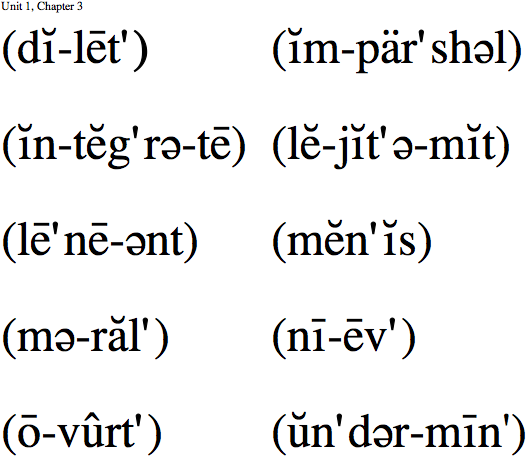 Naomi gave her coach a doctor’s note to show she had a legitimate reason for missing the soccer game.
Any company that guarantees to make all investors millionaires can’t possibly be legitimate.
Legitimate means
A. safe.
B. legal.
C. healthy.
Copyright © 2018 Townsend Press. All rights reserved.
[Speaker Notes: See page 16 in textbook.
ANSWER: B
The next slide shows and explains the answer.]
Unit One / Chapter 3
Ten Words in Context
4  legitimate
– adjective
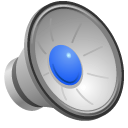 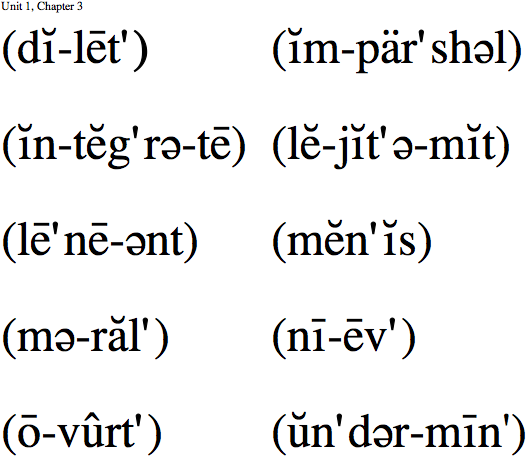 Naomi gave her coach a doctor’s note to show she had a legitimate reason for missing the soccer game.
Any company that guarantees to make all investors millionaires can’t possibly be legitimate.
Legitimate means
A. safe.
B. legal.
C. healthy.
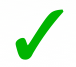 A doctor would be able to write a note giving a legal reason for missing a soccer game. A company that guarantees to make all investors millionaires must be doing things that are not legal.
Copyright © 2018 Townsend Press. All rights reserved.
[Speaker Notes: See page 16 in textbook.]
Unit One / Chapter 3
Ten Words in Context
5  lenient
– adjective
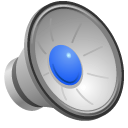 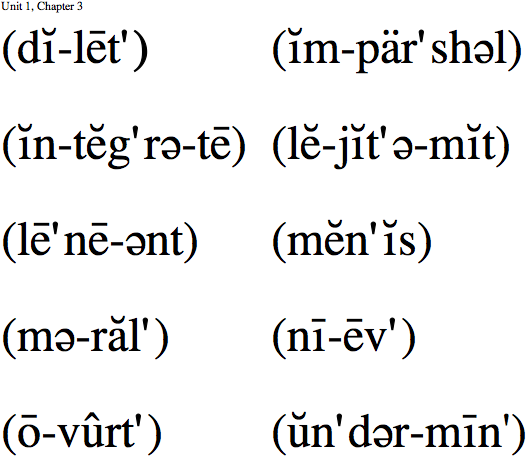 Ms. Hall is very lenient about late papers. If you hand one in even a week late, she doesn’t lower your grade.
Mom wouldn’t let us feed our poodle during dinner. But Dad, who was more lenient, would look the other way when we slipped the 
dog something under the table.
Lenient means
A. heartless.
B. easygoing.
C. honest.
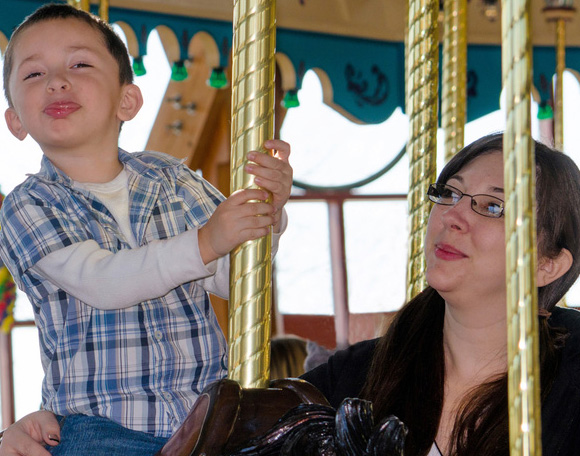 © Susan Sheldon | Dreamstime.com
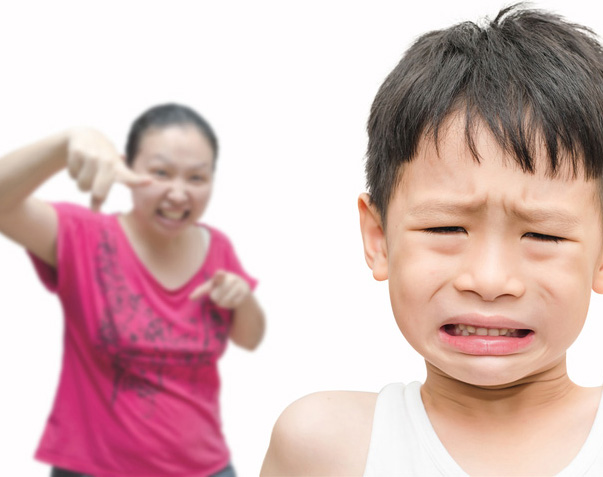 A lenient mother
© Parinyabinsuk | Dreamstime.com
A NOT lenient mother
Copyright © 2018 Townsend Press. All rights reserved.
[Speaker Notes: See page 16 in textbook.
ANSWER: B
The next slide shows and explains the answer.]
Unit One / Chapter 3
Ten Words in Context
5  lenient
– adjective
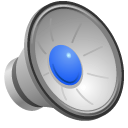 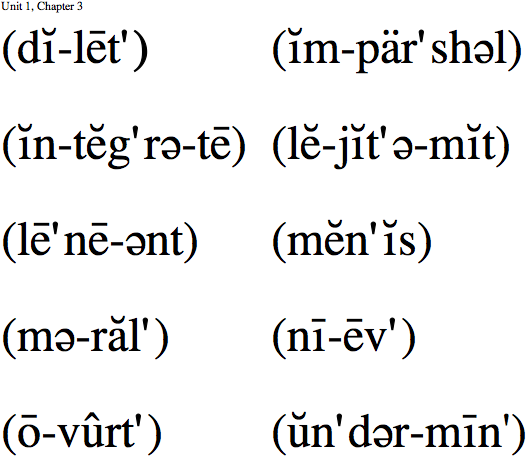 Ms. Hall is very lenient about late papers. If you hand one in even a week late, she doesn’t lower your grade.
Mom wouldn’t let us feed our poodle during dinner. But Dad, who was more lenient, would look the other way when we slipped the 
dog something under the table.
Lenient means
A. heartless.
B. easygoing.
C. honest.
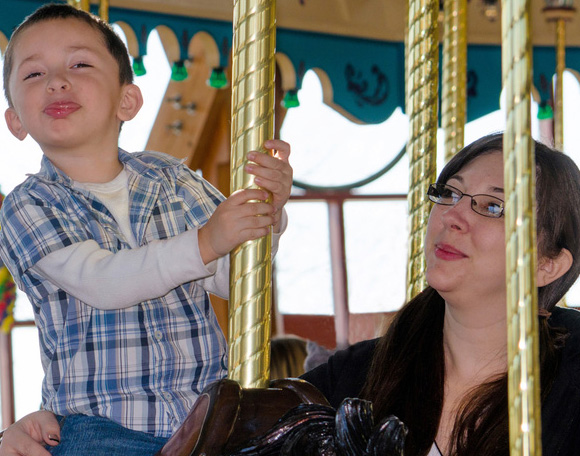 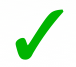 © Susan Sheldon | Dreamstime.com
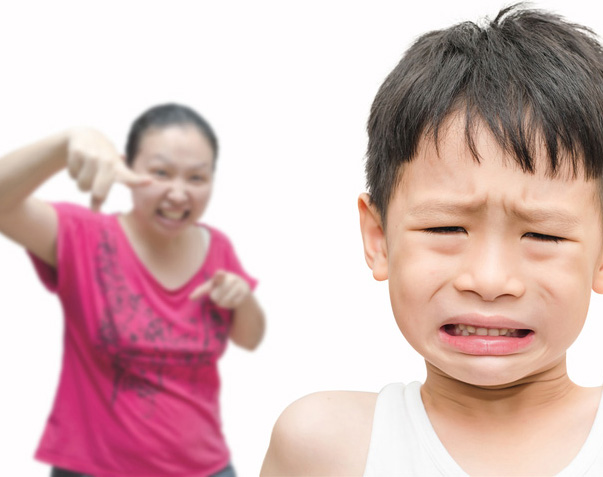 A teacher who doesn’t lower your grade for handing a paper in a week late must be easygoing. If Dad looked the other way when the children fed the dog at the table, he was more easygoing than Mom.
A lenient mother
© Parinyabinsuk | Dreamstime.com
A NOT lenient mother
Copyright © 2018 Townsend Press. All rights reserved.
[Speaker Notes: See page 16 in textbook.]
Unit One / Chapter 3
Ten Words in Context
6  menace
– noun
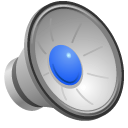 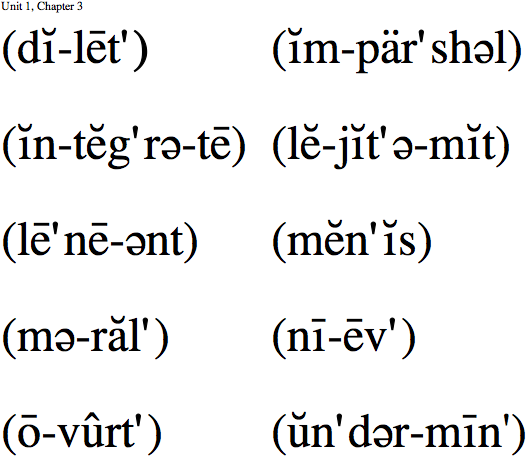 Acid rain is the biggest menace to the survival of freshwater fish.
Ron’s impatient attitude and his fast, zigzag driving make him a menace on the road.
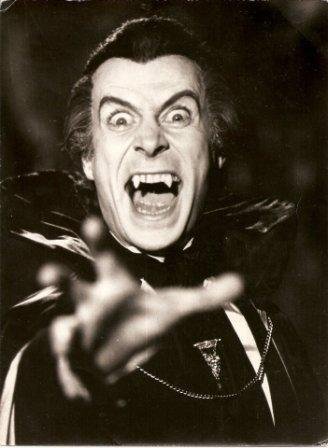 Menace means
A. a puzzle.
B. something noticeable.
C. a danger.
Alejandro Lunadei via Wikimedia Commons
This creature is a menace to others.
Copyright © 2018 Townsend Press. All rights reserved.
[Speaker Notes: See page 16 in textbook.
ANSWER: C
The next slide shows and explains the answer.]
Unit One / Chapter 3
Ten Words in Context
6  menace
– noun
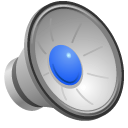 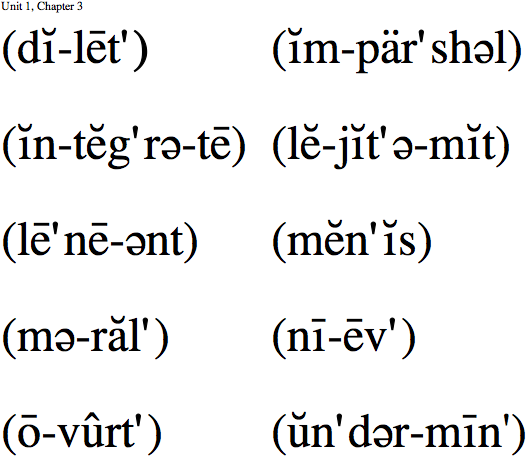 Acid rain is the biggest menace to the survival of freshwater fish.
Ron’s impatient attitude and his fast, zigzag driving make him a menace on the road.
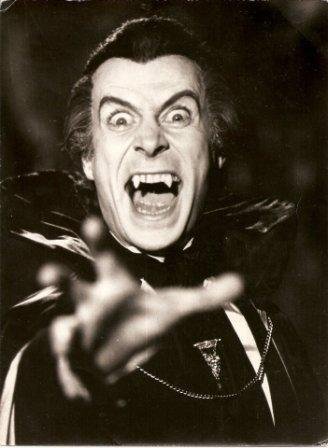 Menace means
A. a puzzle.
B. something noticeable.
C. a danger.
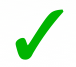 Because acid rain threatens the survival 
of fresh water fish, it is a danger to them. 
If Ron is impatient and drives erratically, 
he is a danger on the road.
Alejandro Lunadei via Wikimedia Commons
This creature is a menace to others.
Copyright © 2018 Townsend Press. All rights reserved.
[Speaker Notes: See page 16 in textbook.]
Unit One / Chapter 3
Ten Words in Context
7  morale
– noun
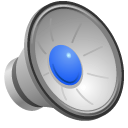 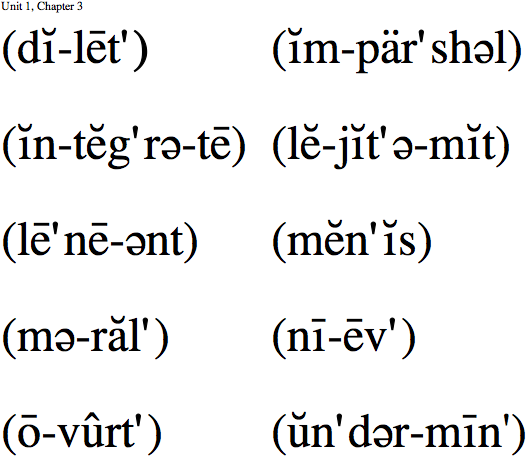 Art class was good for Tyrone’s morale. Each time the teacher praised his drawings, his confidence and enthusiasm increased.
The workers’ morale was so low that they constantly complained about the job. The only good part of the day was quitting time.
Morale means
A. spirit.
B. pay.
C. sense of right and wrong.
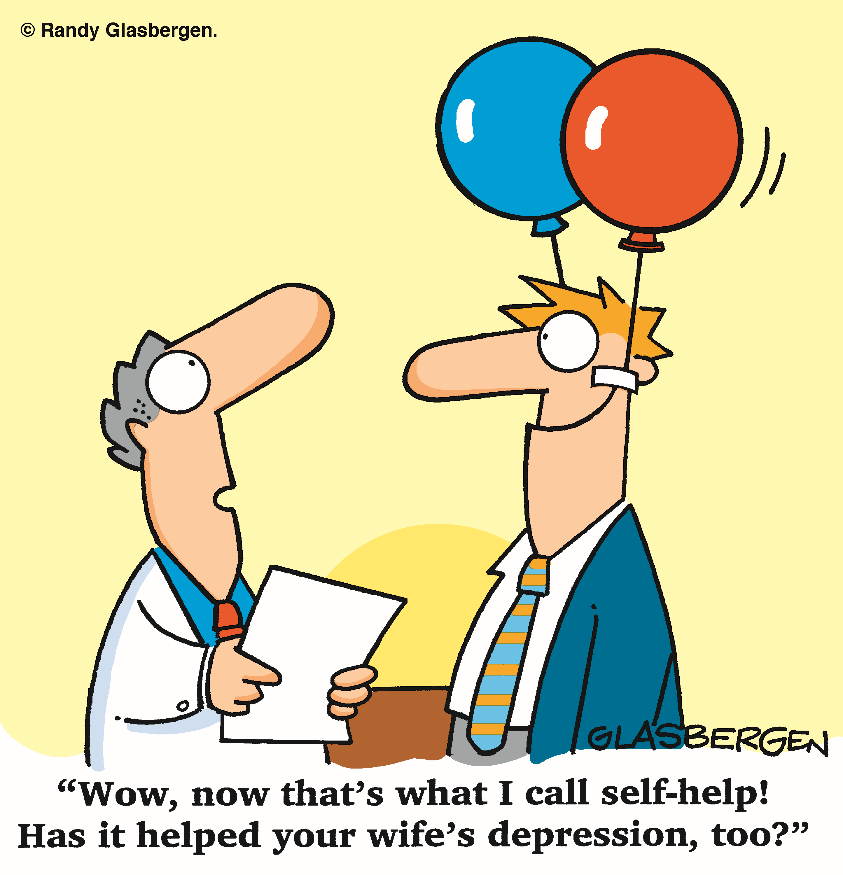 Used with the permission of Randy Glasbergen
“Does that really help boost your morale?”
Copyright © 2018 Townsend Press. All rights reserved.
[Speaker Notes: See page 17 in textbook.
ANSWER: A
The next slide shows and explains the answer.]
Unit One / Chapter 3
Ten Words in Context
7  morale
– noun
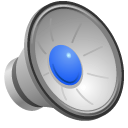 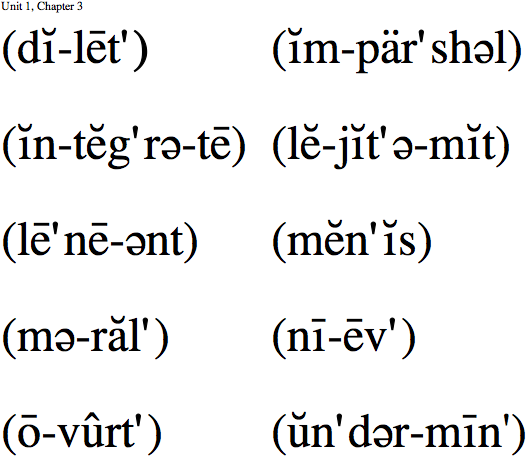 Art class was good for Tyrone’s morale. Each time the teacher praised his drawings, his confidence and enthusiasm increased.
The workers’ morale was so low that they constantly complained about the job. The only good part of the day was quitting time.
Morale means
A. spirit.
B. pay.
C. sense of right and wrong.
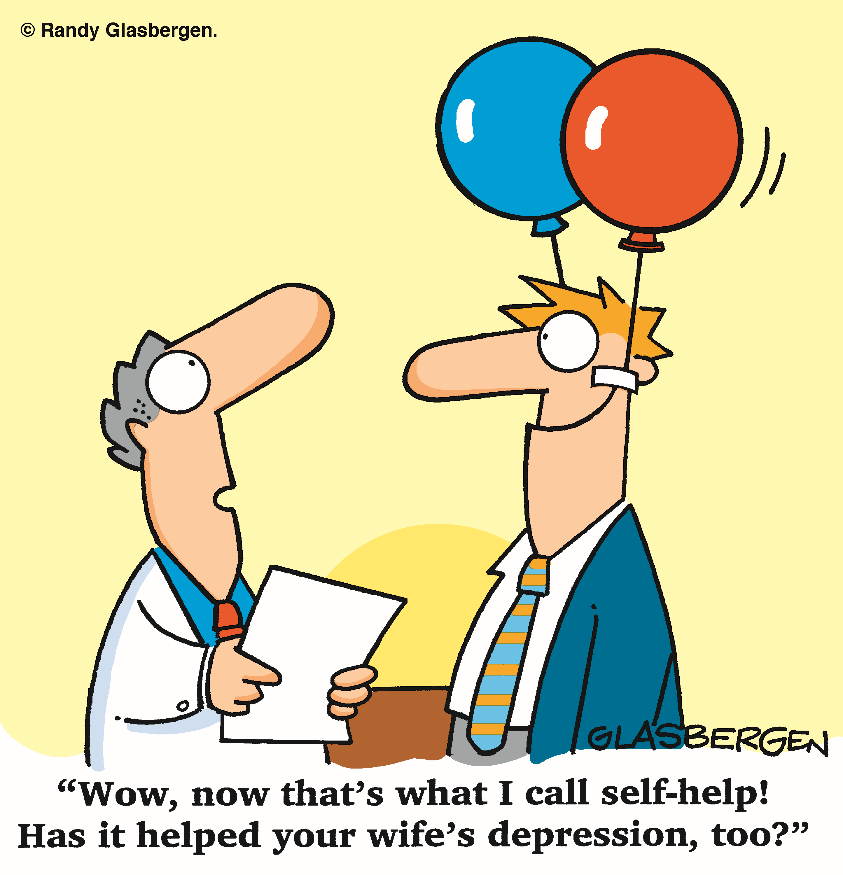 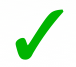 Being praised would be good for Tyrone’s spirit. If the workers constantly complain, their spirit 
must be low.
Used with the permission of Randy Glasbergen
“Does that really help boost your morale?”
Copyright © 2018 Townsend Press. All rights reserved.
[Speaker Notes: See page 17 in textbook.]
Unit One / Chapter 3
Ten Words in Context
8  naive
– adjective
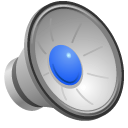 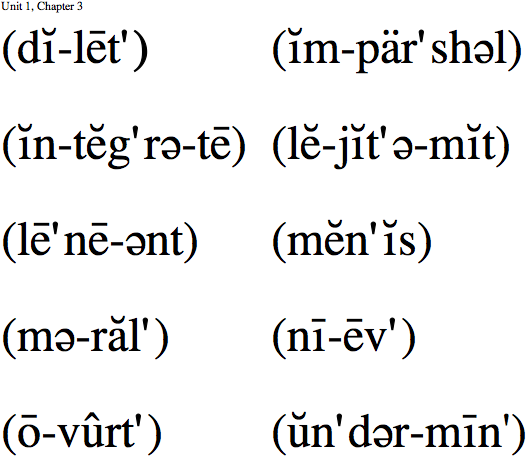 Though young, Rhoda is not naive. Being on her own for so long has made her streetwise.
Having had little experience with salespeople, my younger sister is so naive that she believes everything they tell her.
Naive means
A. lacking experience.
B. generous.
C. questioning.
Copyright © 2018 Townsend Press. All rights reserved.
[Speaker Notes: See page 17 in textbook.
ANSWER: A
The next slide shows and explains the answer.]
Unit One / Chapter 3
Ten Words in Context
8  naive
– adjective
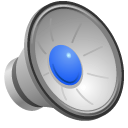 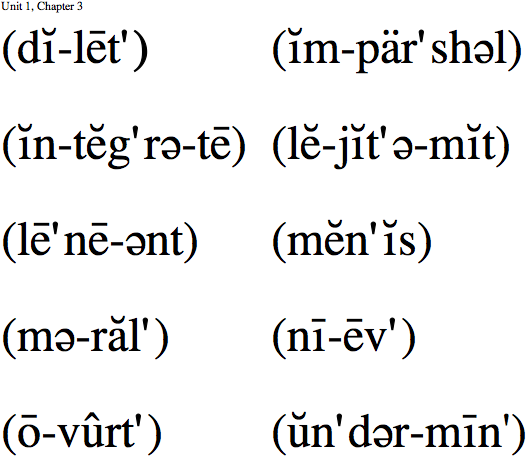 Though young, Rhoda is not naive. Being on her own for so long has made her streetwise.
Having had little experience with salespeople, my younger sister is so naive that she believes everything they tell her.
Naive means
A. lacking experience.
B. generous.
C. questioning.
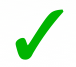 If Rhoda has been on her own a long time and is streetwise, she is not lacking experience. Someone who believes everything salespeople say is lacking experience. The words little experience are a clue.
Copyright © 2018 Townsend Press. All rights reserved.
[Speaker Notes: See page 17 in textbook.]
Unit One / Chapter 3
Ten Words in Context
9  overt
– adjective
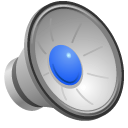 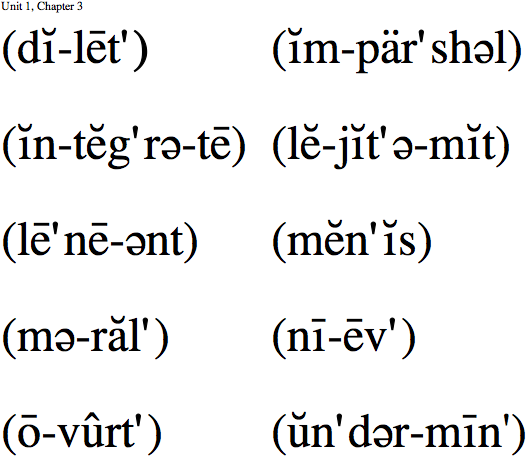 Sometimes overt racism is easier to deal with than the hidden kind. You can better fight what is out in the open.
Maya’s love of reading was overt—books spilled over the shelves in every room of her apartment.
Overt means
A. obvious.
B. fair.
C. harmful.
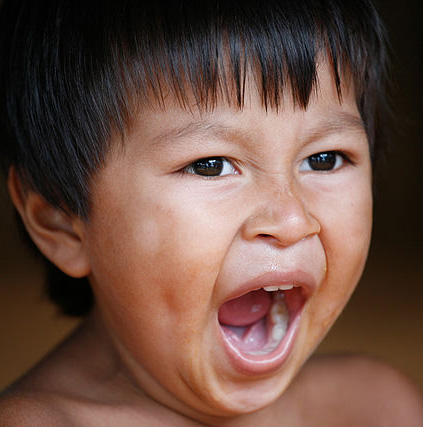 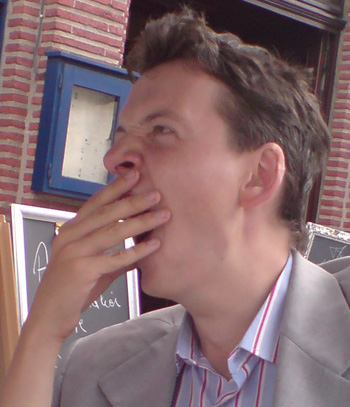 Dmytro.Tchystiak via Wikimedia Commons
Alex Proimos via Wikimedia Commons
An overt yawn
A less overt yawn
Copyright © 2018 Townsend Press. All rights reserved.
[Speaker Notes: See page 17 in textbook.
ANSWER: A
The next slide shows and explains the answer.]
Unit One / Chapter 3
Ten Words in Context
9  overt
– adjective
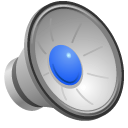 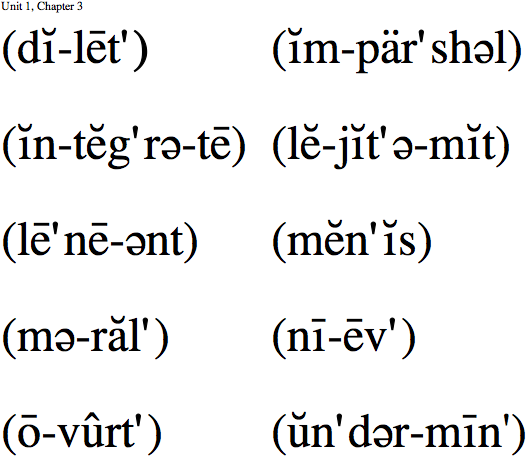 Sometimes overt racism is easier to deal with than the hidden kind. You can better fight what is out in the open.
Maya’s love of reading was overt—books spilled over the shelves in every room of her apartment.
Overt means
A. obvious.
B. fair.
C. harmful.
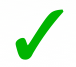 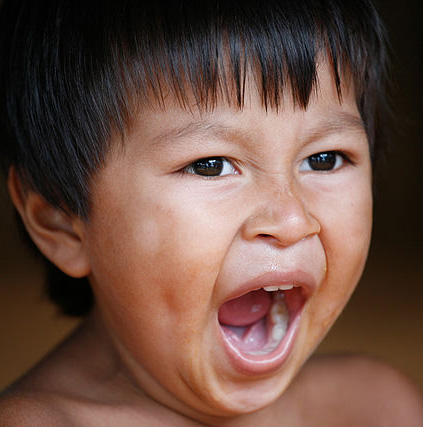 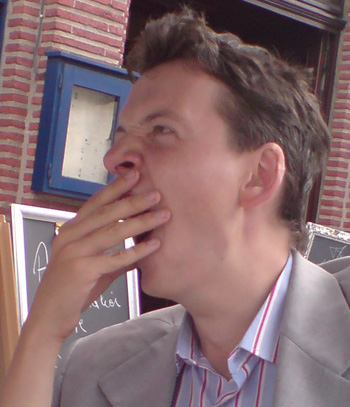 Racism that is out in the open is obvious. If books spill over the shelves in every room, Maya’s love of reading is obvious.
Dmytro.Tchystiak via Wikimedia Commons
Alex Proimos via Wikimedia Commons
An overt yawn
A less overt yawn
Copyright © 2018 Townsend Press. All rights reserved.
[Speaker Notes: See page 17 in textbook.]
Unit One / Chapter 3
Ten Words in Context
10 undermine
– verb
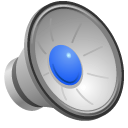 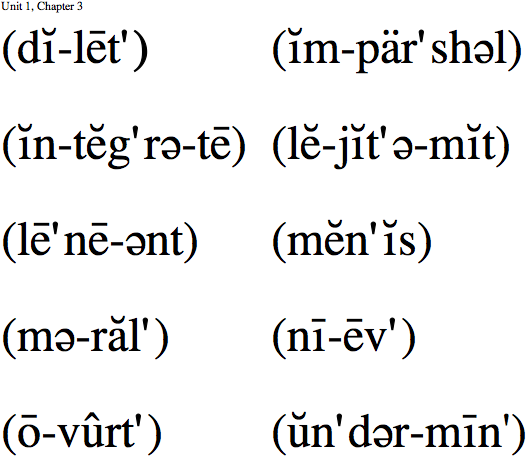 Leroy tried to undermine the coach’s authority by making jokes about him behind his back.
Numerous floods had undermined the foundation so greatly that 
the house was no longer safe.
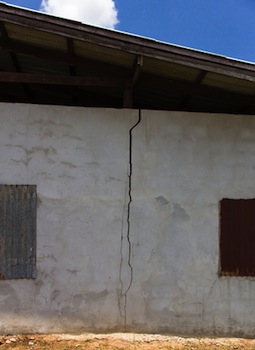 Undermine means
A. to reach.
B. to explore.
C. to weaken.
Cracks undermine 
the strength of this wall.
© Operationshooting88 | Dreamstime.com
Copyright © 2018 Townsend Press. All rights reserved.
[Speaker Notes: See page 17 in textbook.
ANSWER: C
The next slide shows and explains the answer.]
Unit One / Chapter 3
Ten Words in Context
10 undermine
– verb
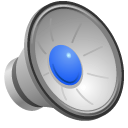 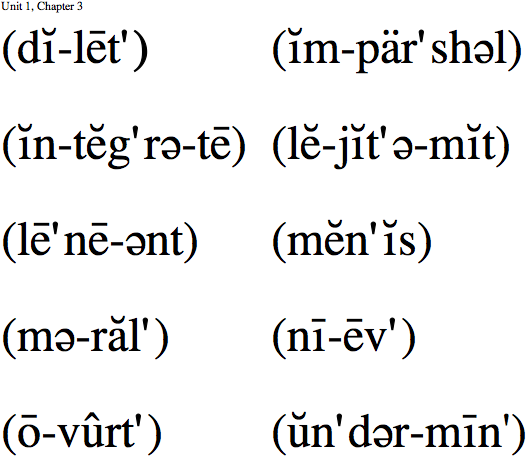 Leroy tried to undermine the coach’s authority by making jokes about him behind his back.
Numerous floods had undermined the foundation so greatly that 
the house was no longer safe.
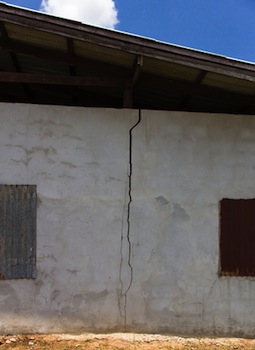 Undermine means
A. to reach.
B. to explore.
C. to weaken.
Cracks undermine 
the strength of this wall.
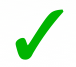 Making jokes behind the coach’s back could weaken his authority. If the house 
is no longer safe, the floods must have weakened the foundation.
© Operationshooting88 | Dreamstime.com
Copyright © 2018 Townsend Press. All rights reserved.
[Speaker Notes: See page 17 in textbook.]